Monday, 20 June 2022
Life 
	Studies
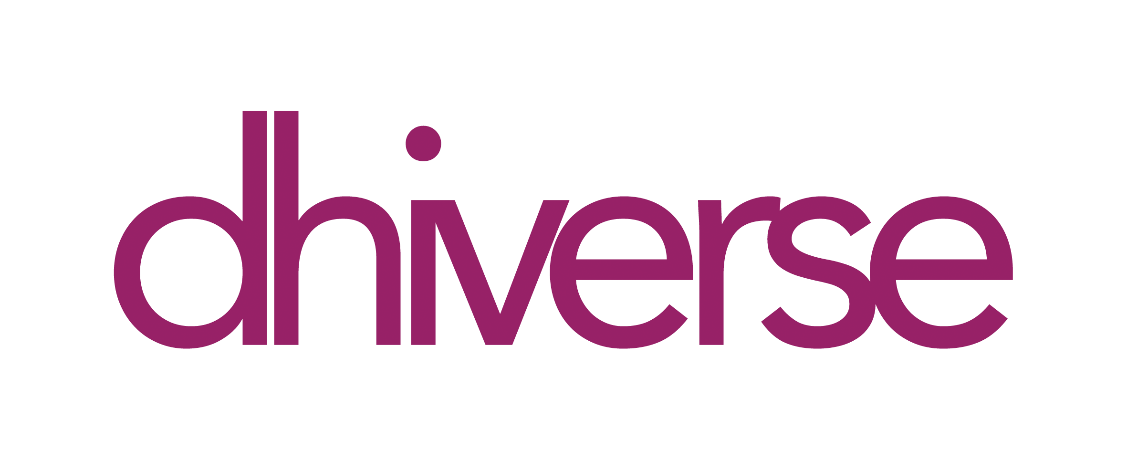 Monday, 20 June 2022
Life 
	Studies
Relationships
Are you ready?
Relationships
Monday, 20 June 2022
Ground rules
Ground rules for our room
Many topics we cover in Life Studies can be very sensitive and can have a different level of importance and effect on different people. To get the best out of each lesson your participation is essential. In order to respect each other’s opinions and right to freely contribute we should establish some ground rules.  
Task 
Take a few minutes with a partner to go over your rules from the last topic and come up with any amendments you think are important to helping you feel confident to contribute in your Life Studies lessons? 
Now feed back to the class.
Amend your rules if necessary
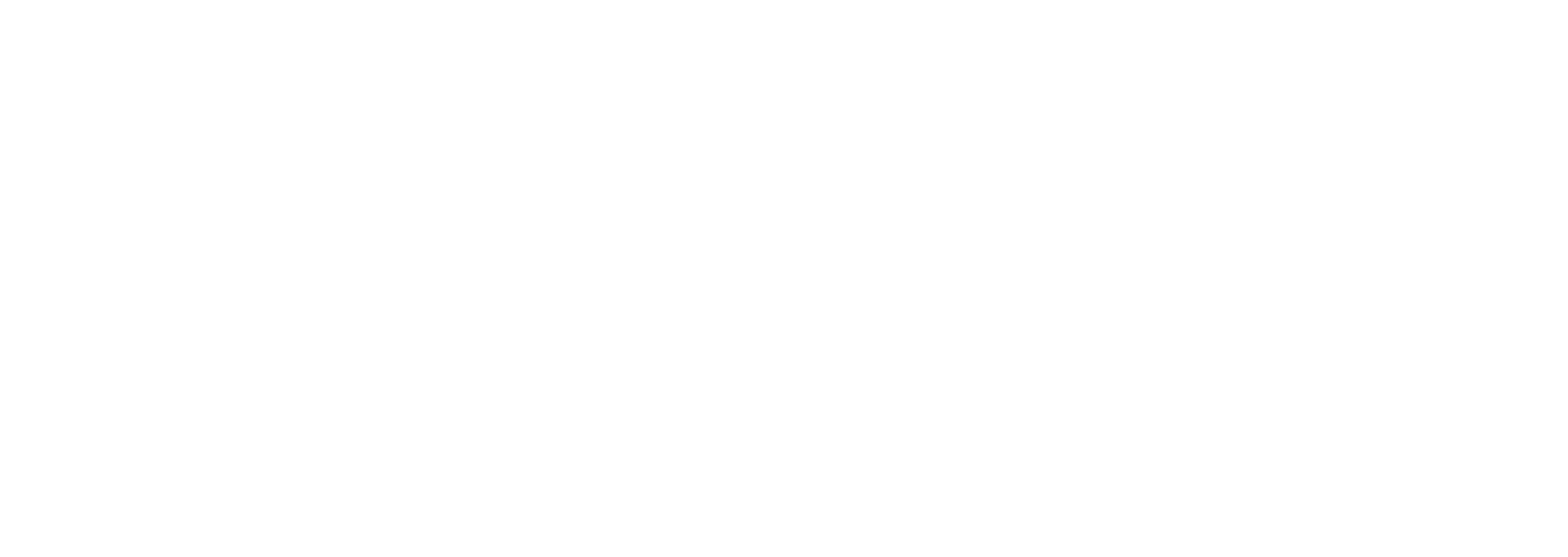 EXCELLENCE		-	INNOVATION		-	RESPECT
Relationships
Monday, 20 June 2022
Key learning outcomes
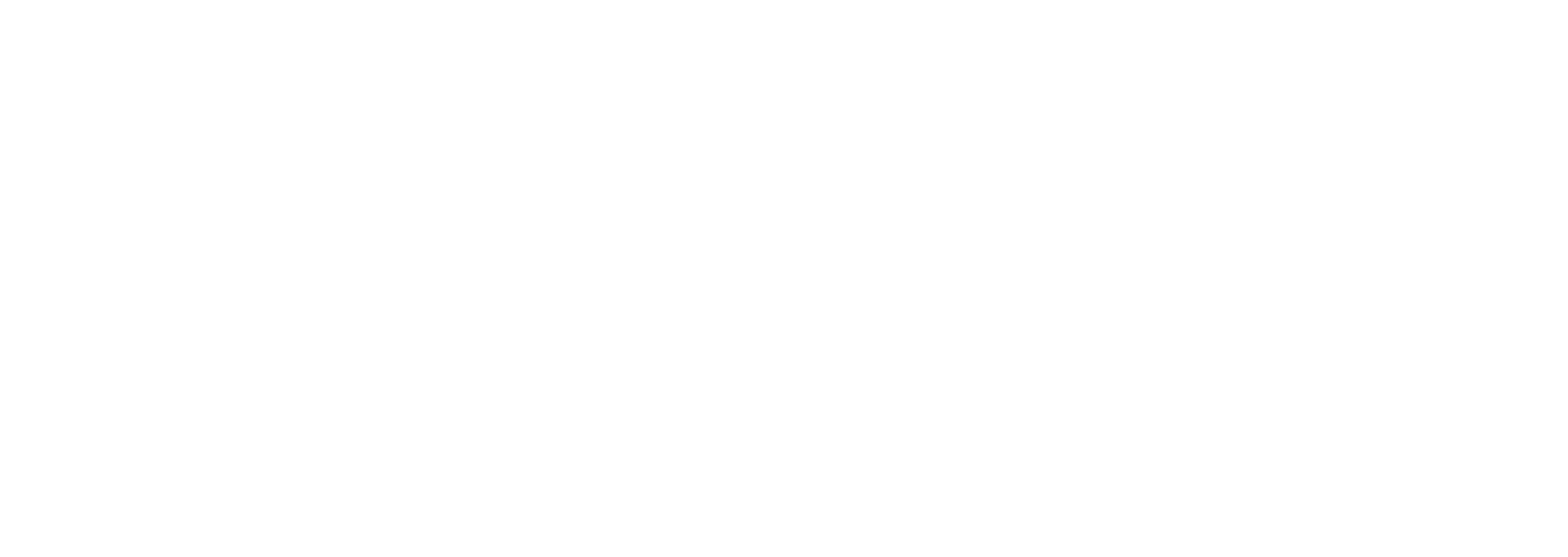 To identify two different cultural understandings of sex
To investigate the impact of these social constructs on young people and recognise the different beliefs held
To explore what first time sex means to each individual
To manage expectations relating to  first time sex and recognise which expectations are realistic and unrealistic
To develop as understanding of what prepares us for making decisions about sex
To recognise that ‘feeling ready’ is different for each person
EXCELLENCE		-	INNOVATION		-	RESPECT
Relationships
Monday, 20 June 2022
Key learning objectives
What should you expect in this lesson?
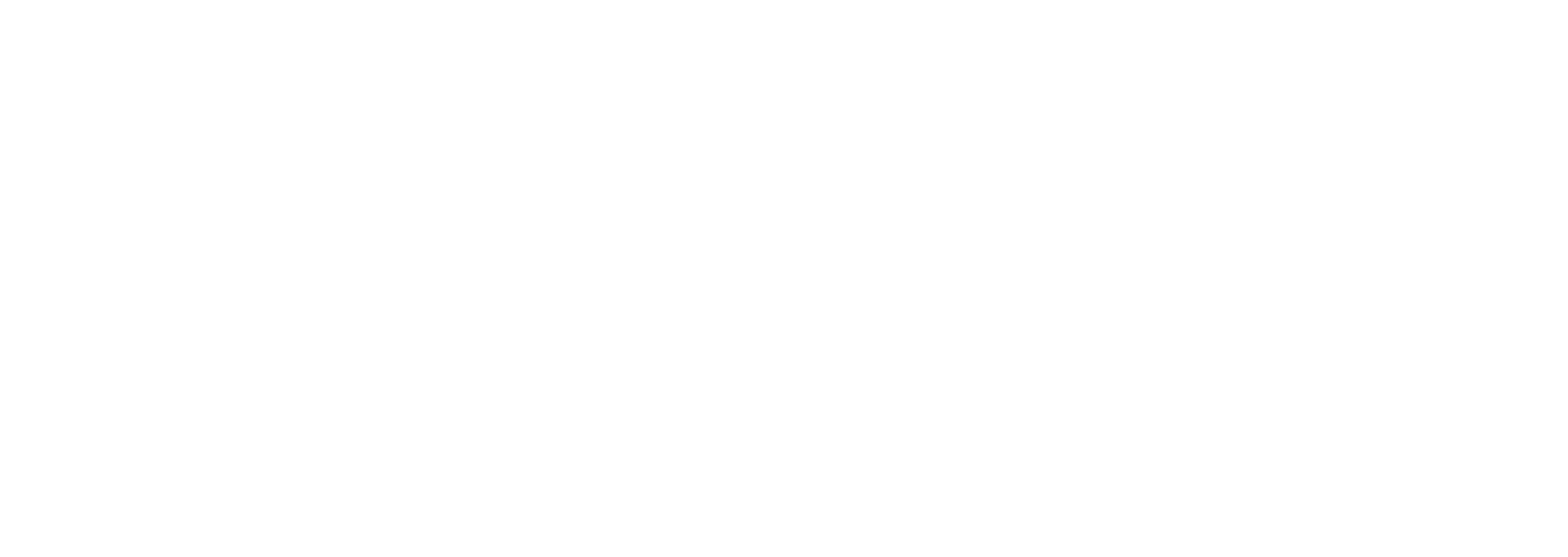 The aim of this lesson is to think about what ‘having sex’ actually means and to manage realistic expectations around feeling ‘ready’ for first time sex.
We will:
Explore different statements relating to first time sex and the social construct of ‘virginity’
Manage realistic and unrealistic expectations relating to first time sex
Recognise how to make safe and responsible decisions around sex when we are ready to
EXCELLENCE		-	INNOVATION		-	RESPECT
Relationships
Monday, 20 June 2022
Baseline activity
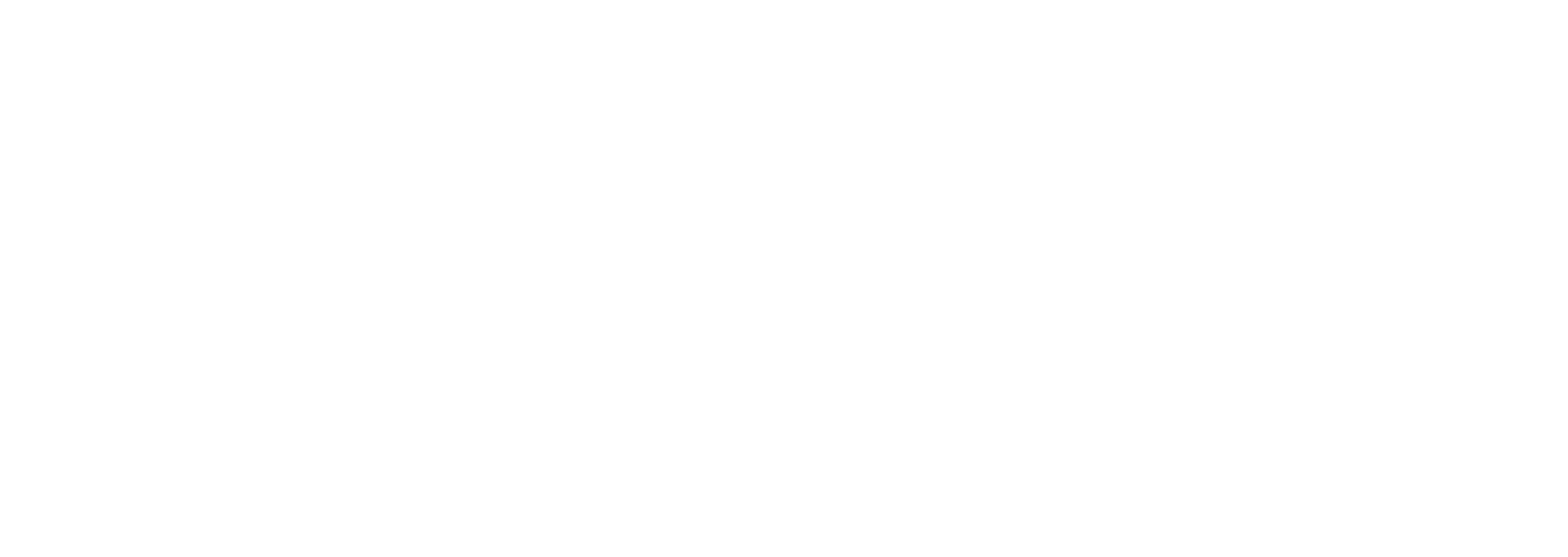 What is meant by ‘virginity’?
Write what you think this means.
EXCELLENCE		-	INNOVATION		-	RESPECT
Definitions according to the Cambridge Dictionary
Virginity is defined as ‘the state of never having had sex’ 

Sex is defined as being ‘physical activity between people involving the sexual organs’

Confused? 
Everyone’s understanding of sex is different – ‘virginity’ is a social construct which has been made up! 
Do you really lose anything the first time you have sex?
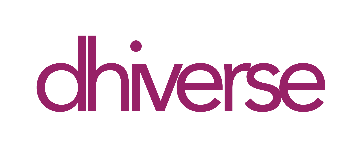 See notes
TASK: Discuss the headings relating to virginity in small groups.Consider:
Have you heard this statement before? 
Is it something people your age might say or agree with? 
Is the statement completely true?
What does it actually mean?
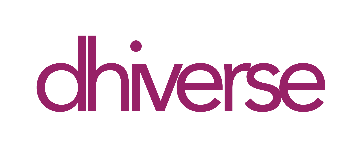 [Speaker Notes: Use the headings BUT pick the ones that best fit you and your group]
Discussion
Understanding opinions on ‘first time sex’
What are young peoples expectations relating to first time sex?
Where do these expectations come from?
What are the realities of ‘first time sex’?
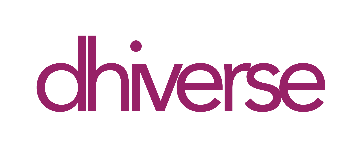 [Speaker Notes: Encourage a class discussion around understanding first time sex and why this might be more inclusive than talking about ‘losing your virginity’.

Refer back to the definition of sex and recognise the different types of sex that people may choose to engage in. 

Encourage YP to be inclusive of all gender, sexualities and abilities.]
TASK:What could go wrong? Find solutions to these scenarios.They are all real-life scenarios, relating to individuals’ experiences of first time sex….
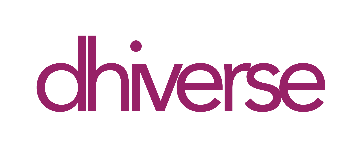 [Speaker Notes: Young people in small groups will be given cards with different things that could ‘go wrong’ during first time sex.
Ask young people to consider solutions to these difficulties.

If time allows: facilitator can use What Could go Wrong answers sheet to go through the scenarios with students and talk about some of the possible responses to the problems.]
TASK:What could go wrong?
See notes
In pairs or small groups you will be given a card with different things that could go wrong during first time sex.
What solutions could there be?
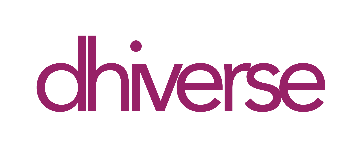 [Speaker Notes: PICK THE CARDS SUITABLE FOR YOUR GROUP
Young people in small groups will be given cards with different things that could ‘go wrong’ during first time sex.
Ask young people to consider solutions to these difficulties.

If time allows: facilitator can use What Could go Wrong answers sheet to go through the scenarios with students and talk about some of the possible responses to the problems.]
Are you ready?
SEE NOTES
Think about what this means to you and how you know when it is the right time…
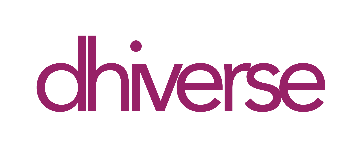 [Speaker Notes: Depending on the age / stage / understanding of the group, facilitator to decide whether to complete task A, or task B:

Task A:
Students to complete Are you ready? Checklist

Task B:
Students to identify: five things that are most important to you when deciding if you are ready to engage in sexual activity]
Relationships
Monday, 20 June 2022
Baseline activity revisited
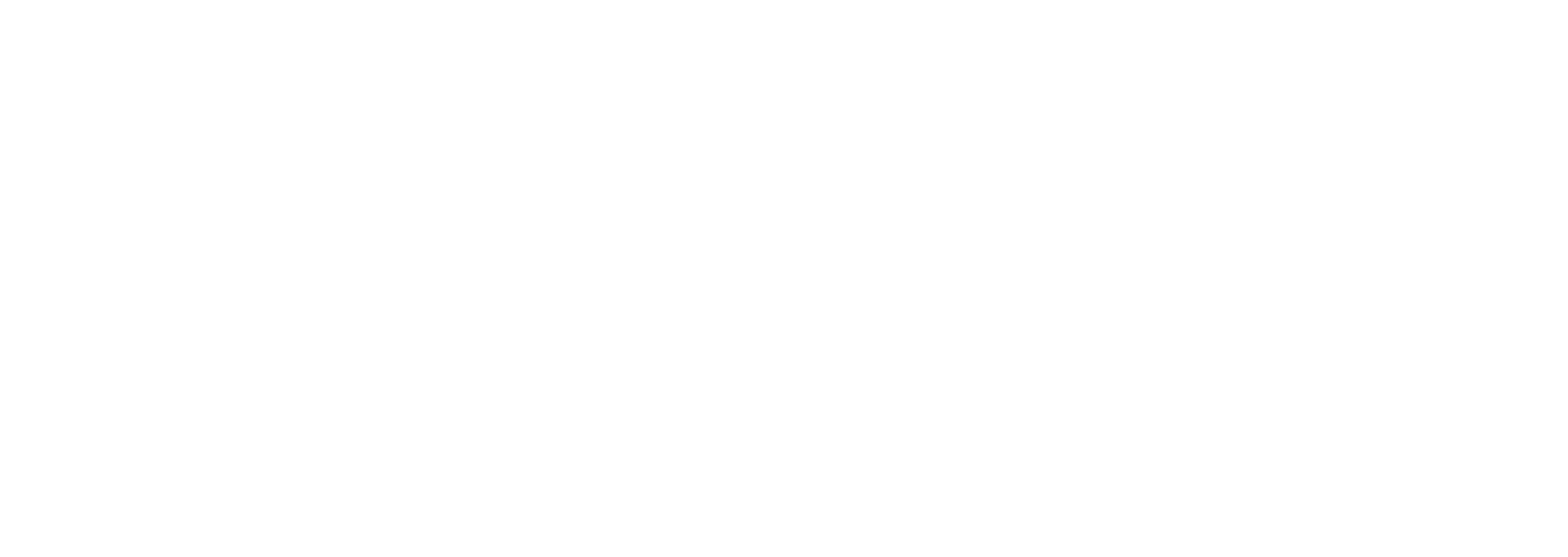 Go back to the first task and re-read your answer. Using a different colour would you add or change anything?
EXCELLENCE		-	INNOVATION		-	RESPECT
Signposting
Monday, 20 June 2022
Signposting
If you want to talk to someone about today’s lesson or find out more information about this topic the following available:

Your Tutor
Your Head of Year
Any of these links/numbers
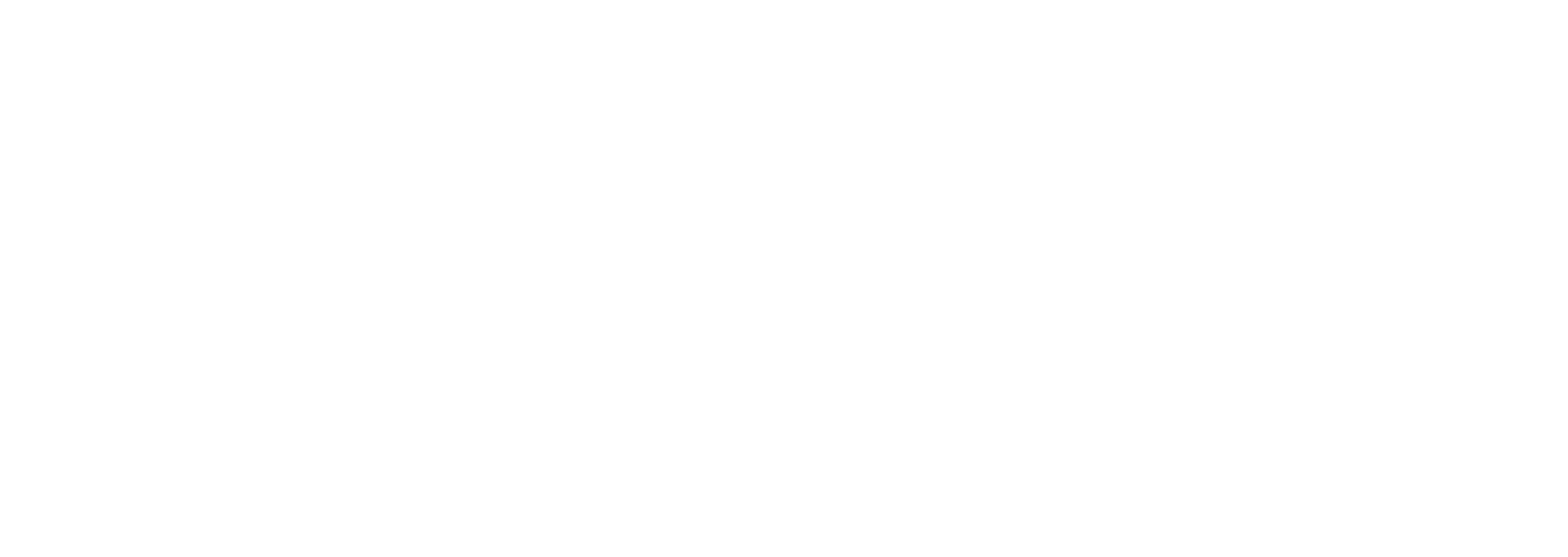 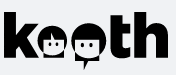 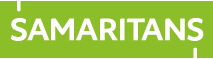 https://www.samaritans.org/about-samaritans/
https://www.kooth.com/
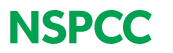 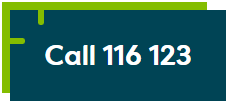 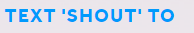 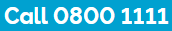 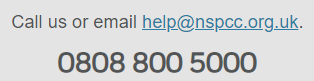 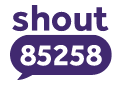 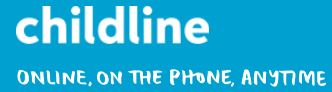 Under 18yrs
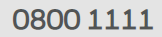 EXCELLENCE		-	INNOVATION		-	RESPECT
Signposting Useful contacts – for young people
Signposting
Monday, 20 June 2022
Beat
0808 801 0711 (youthline)0808 801 0811 (studentline)beateatingdisorders.co.ukUnder 18s helpline, webchat and online support groups for people with eating disorders, such as anorexia and bulimia.

Campaign Against Living Miserably (CALM)
0800 58 58 58thecalmzone.netProvides listening services, information and support for anyone who needs to talk, including a web chat.

Centrepoint
0808 800 0661
Details of places you can go if you're a young person looking for support or information. Useful contacts 
Action for Children
actionforchildren.org.ukCharity supporting children, young people and their families across England.

Anxiety UK
03444 775 774 (helpline) 07537 416 905 (text)anxietyuk.org.ukAdvice and support for people living with anxiety.
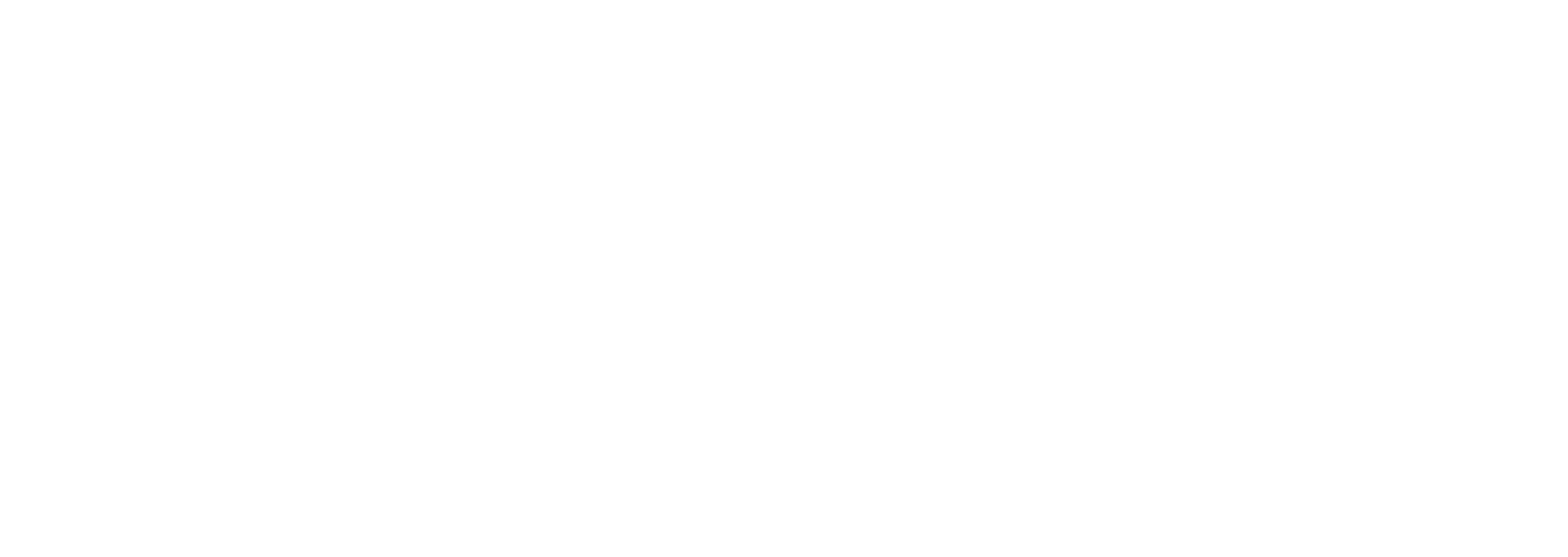 EXCELLENCE		-	INNOVATION		-	RESPECT